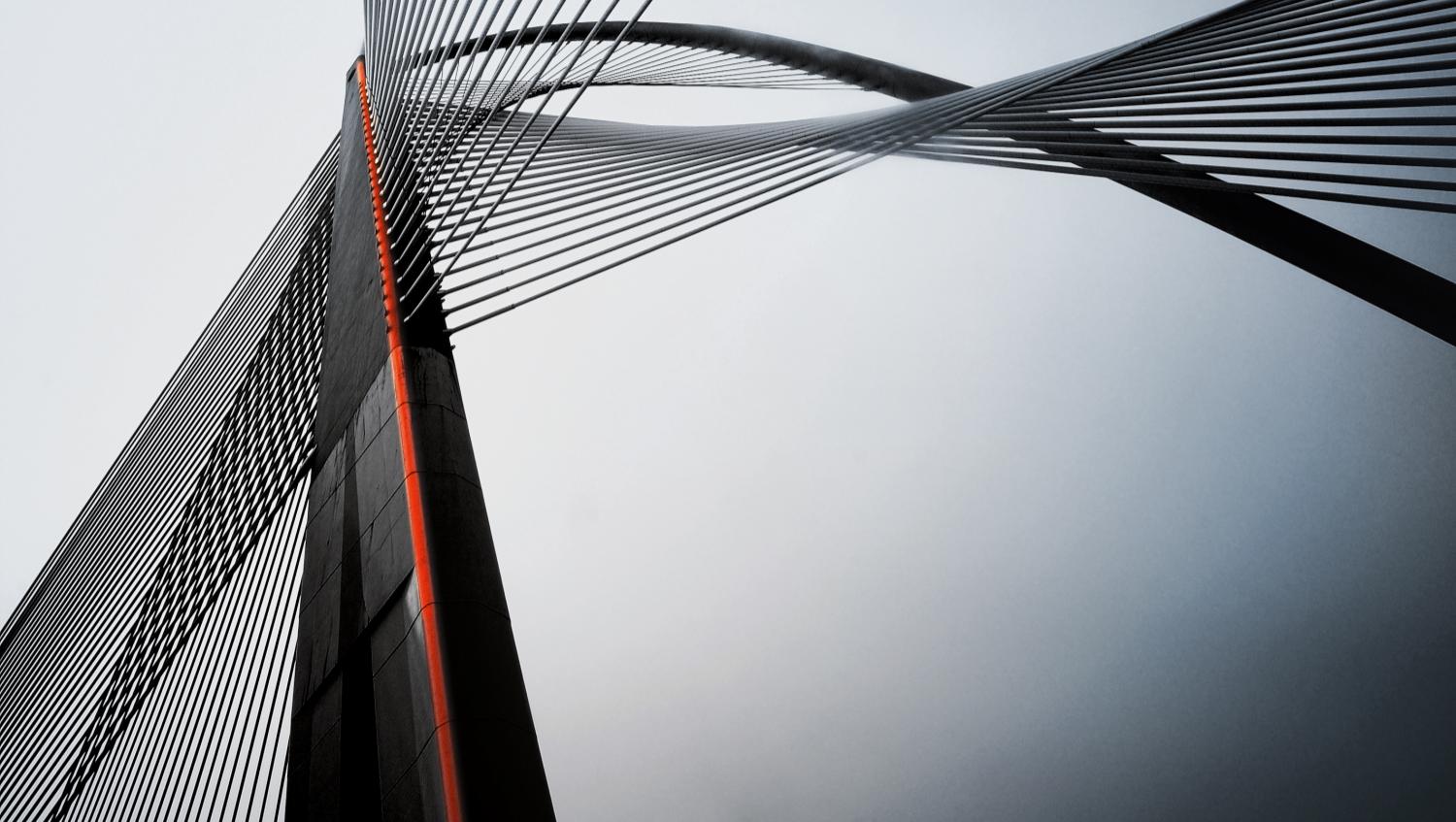 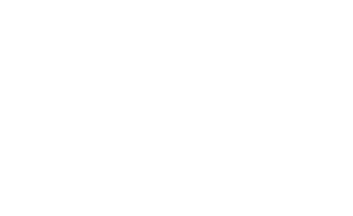 Amstrong® UltraThe smartest choice
© AzriSuratmin, istockphoto.com, adapted by Philippe Vandenameele
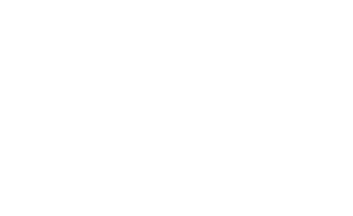 Amstrong® Ultra Weight reduction of heavy vehicles
© Dragunov/Shutterstock.com
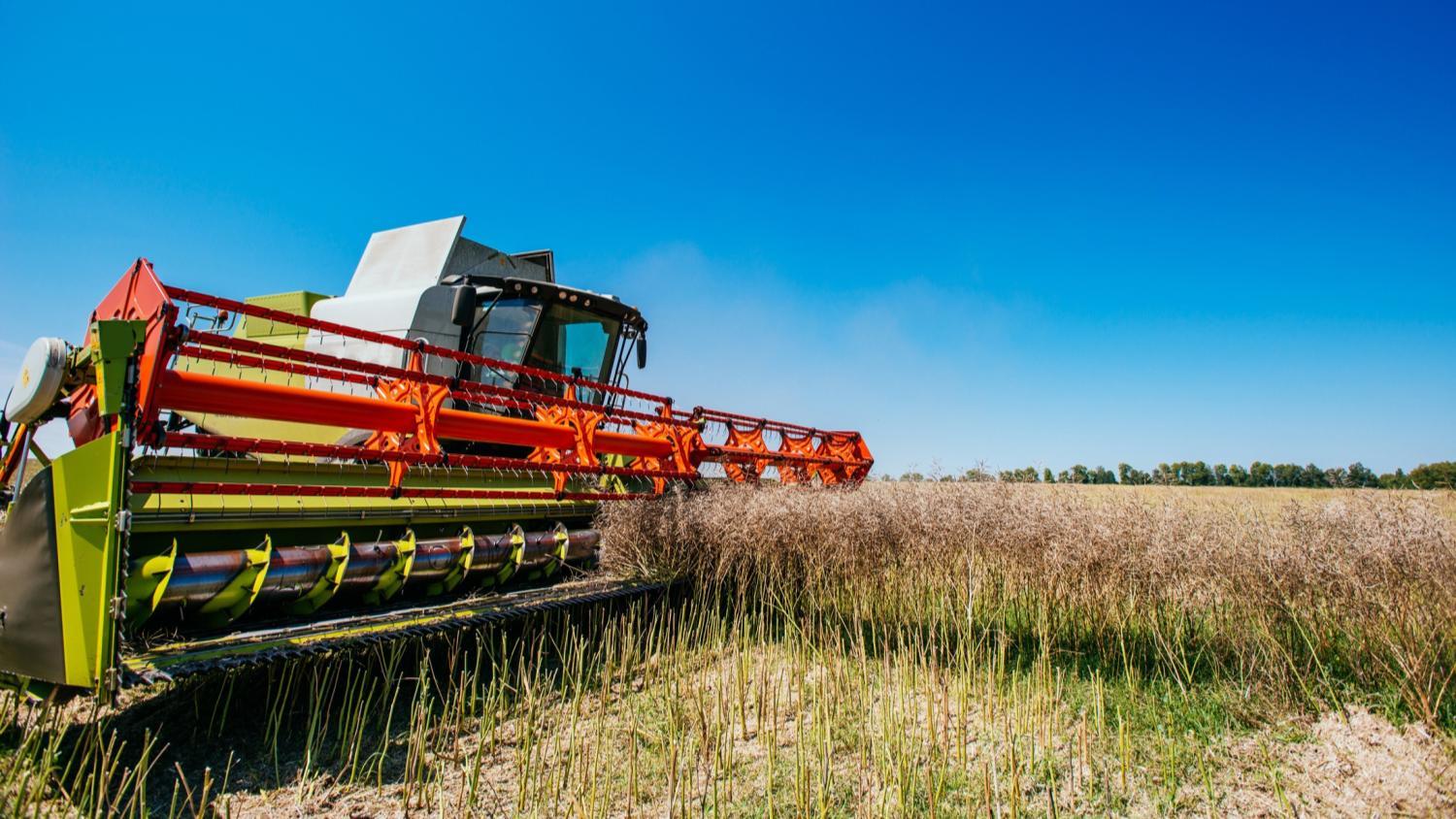 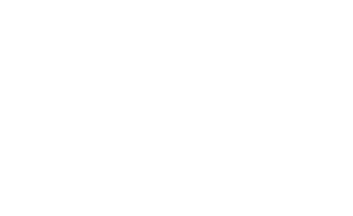 Amstrong® Ultra Increasing efficiency thanks to longer cutting heads
© Strandret/Shutterstock.com
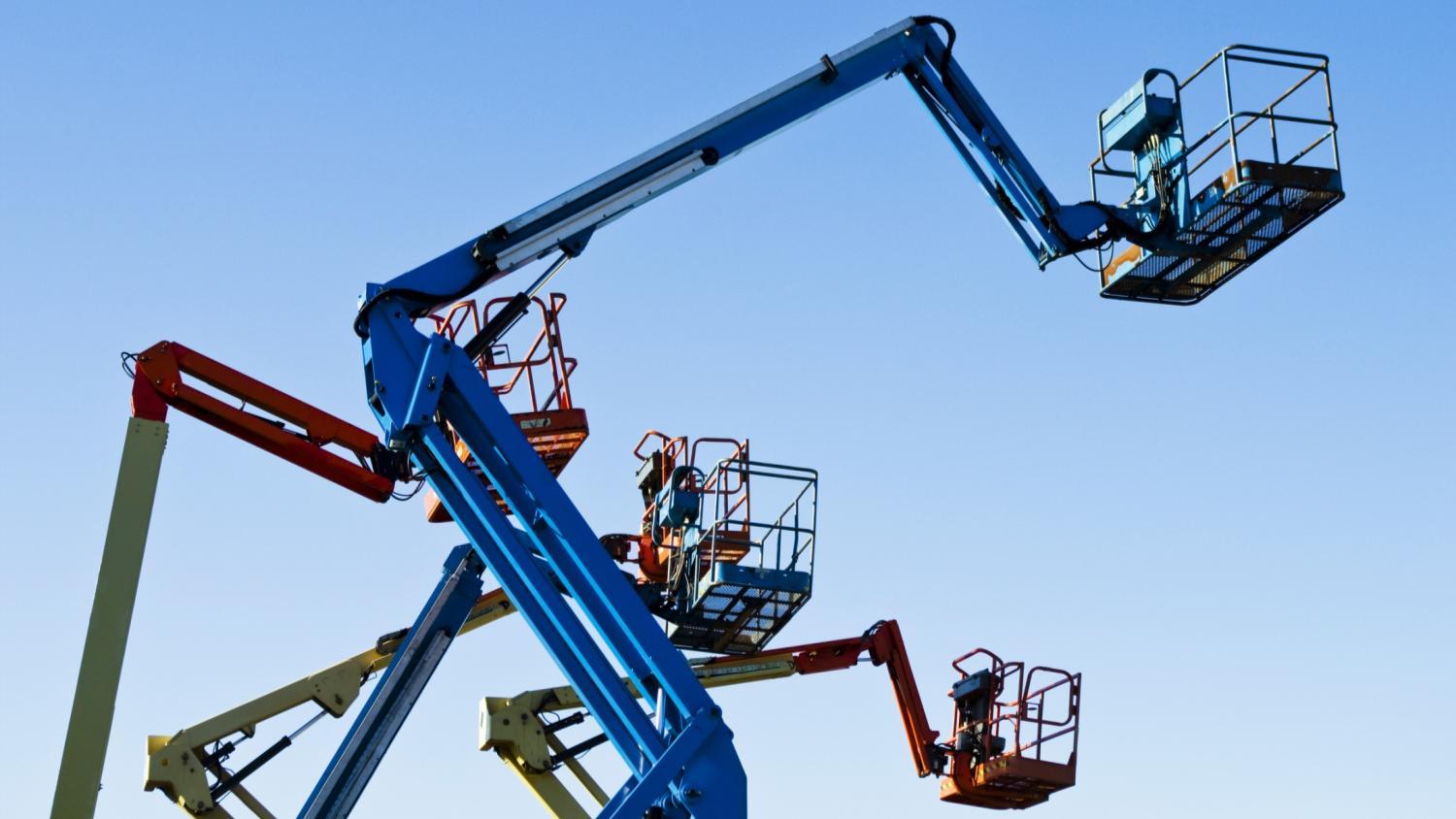 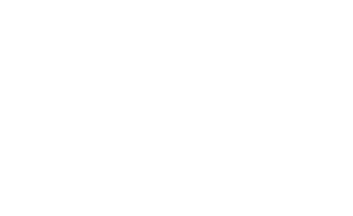 Amstrong® Ultra Most stringent toughness performance
© EastvanFran/Shutterstock.com
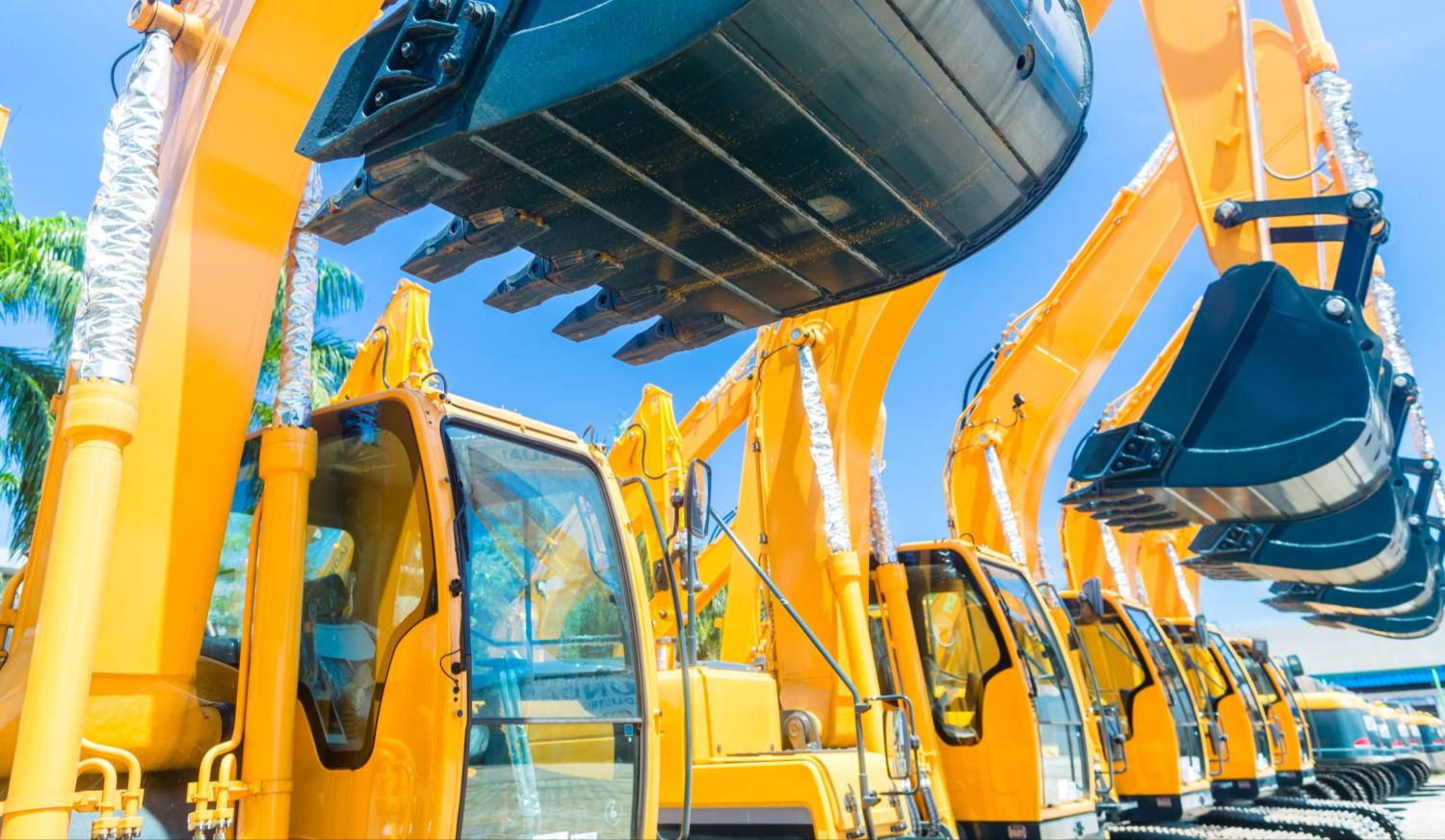 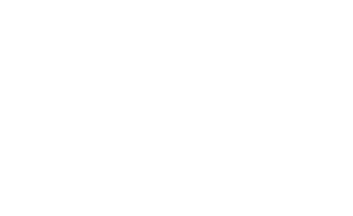 Amstrong® Ultra
Full product range from 650MPa to 1100 MPa
© Kzenon / shutterstock.com
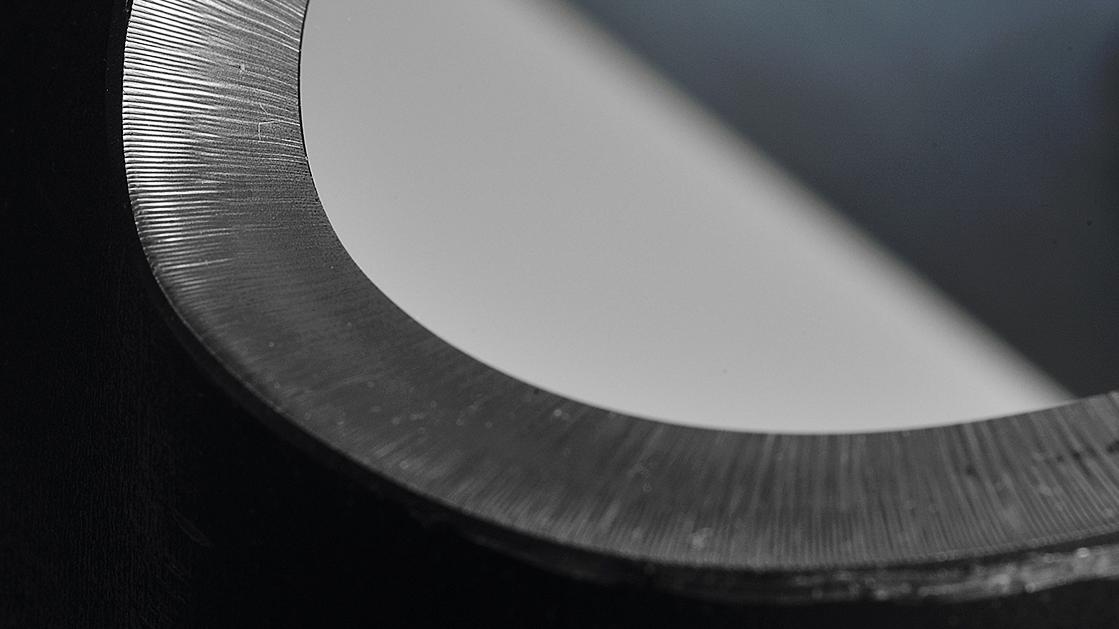 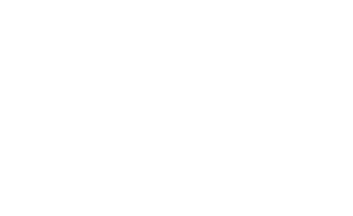 Amstrong® Ultra
Available as thermo-mechanically rolled/quenched & tempered products
© Jeroen Op de Beeck
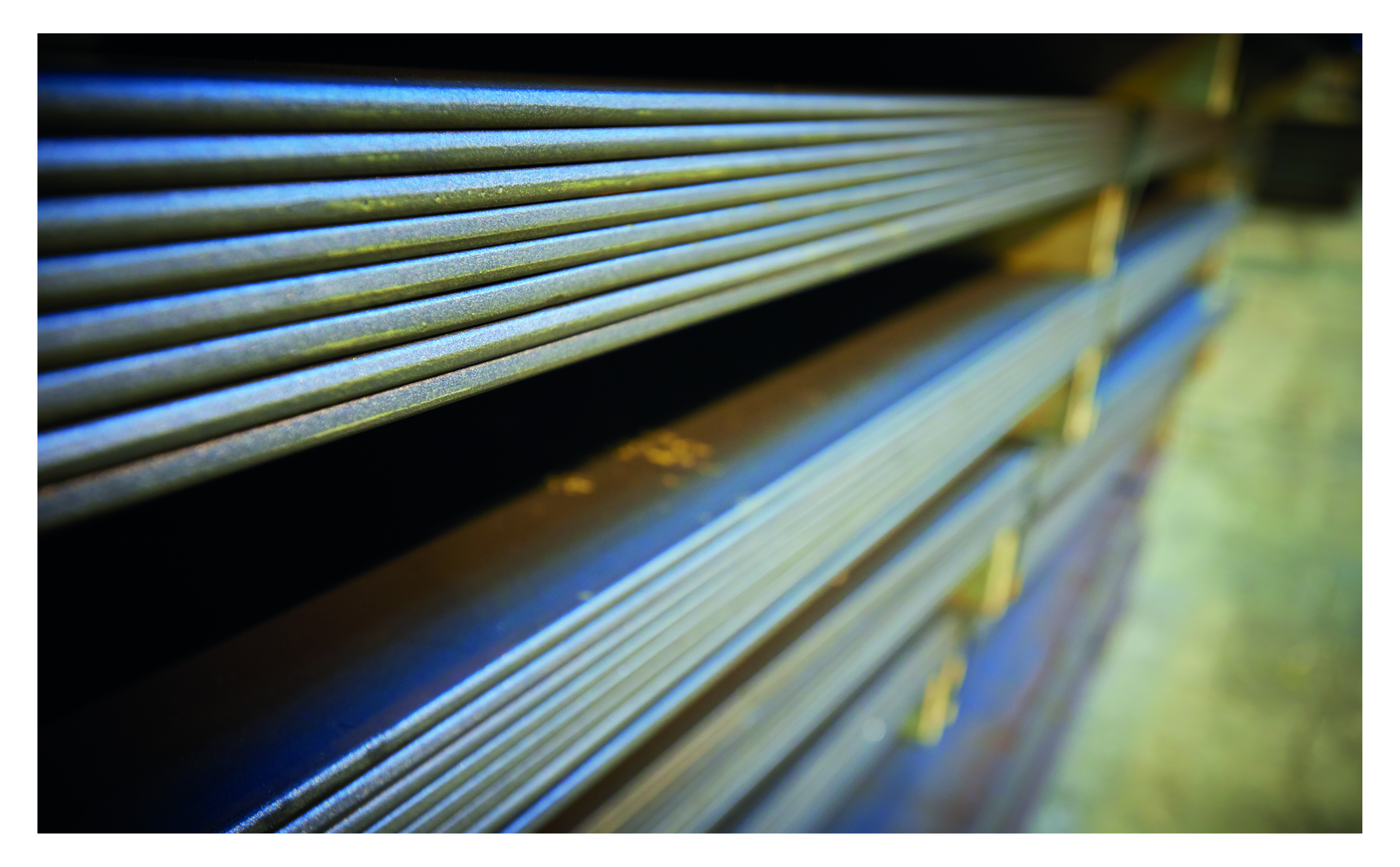 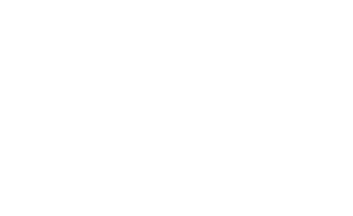 Amstrong® Ultra
Widest dimensional range on the market
© Industeel
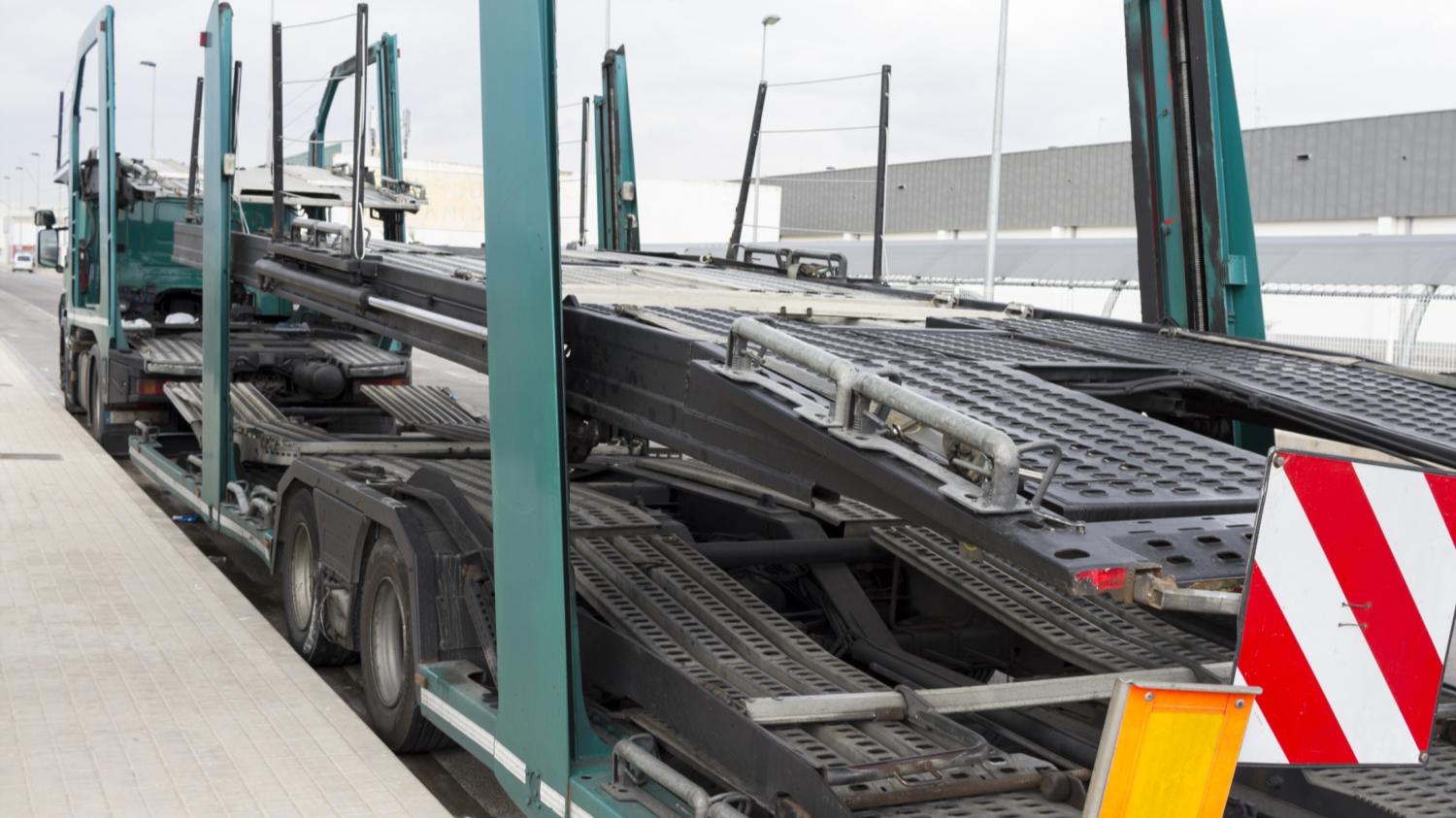 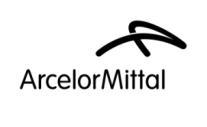 Amstrong® Ultra 40 % weight reduction compared with chassis in conventional structural steel
© Salva GC/Shutterstock.com
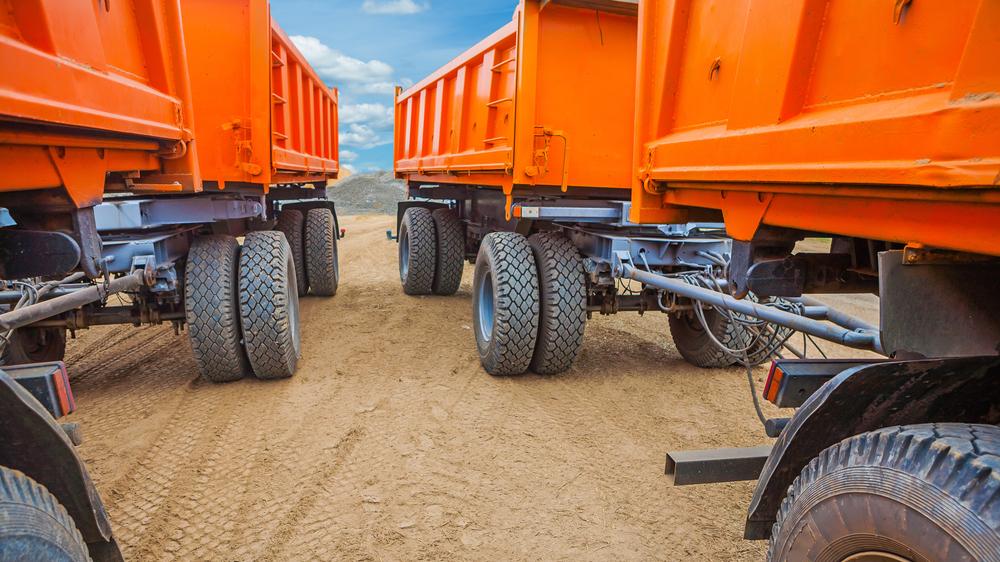 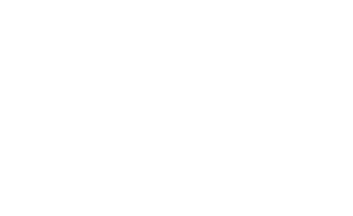 © Mihalek/Shutterstock.com
Amstrong® Ultra Enabling 30% reduction of manufacturing cost
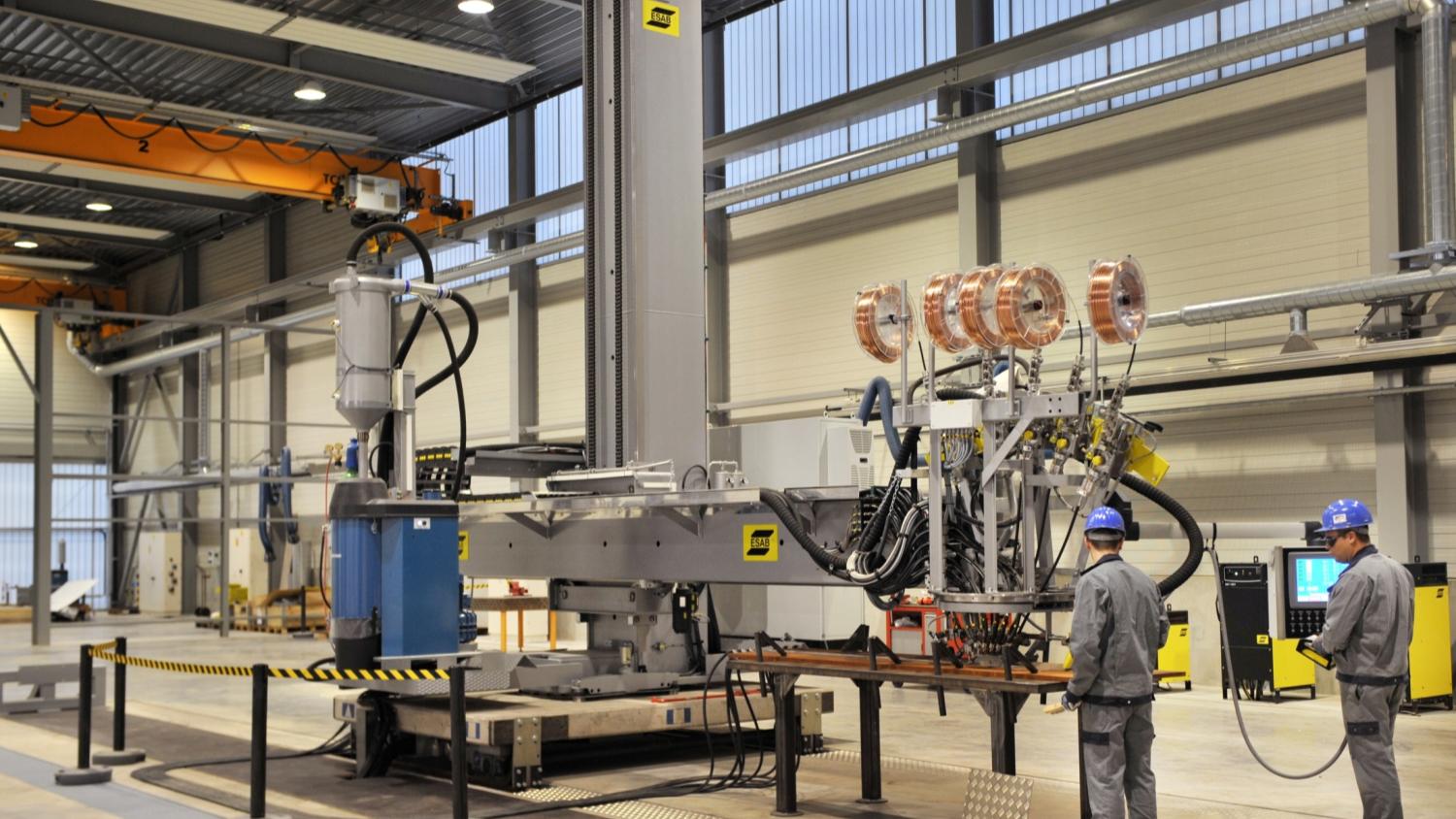 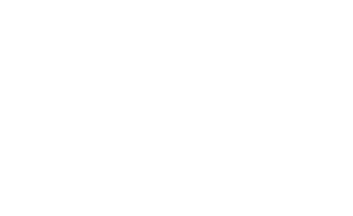 We offer full support to optimise design & manufacturing of lightweight long lasting components
© OCAS
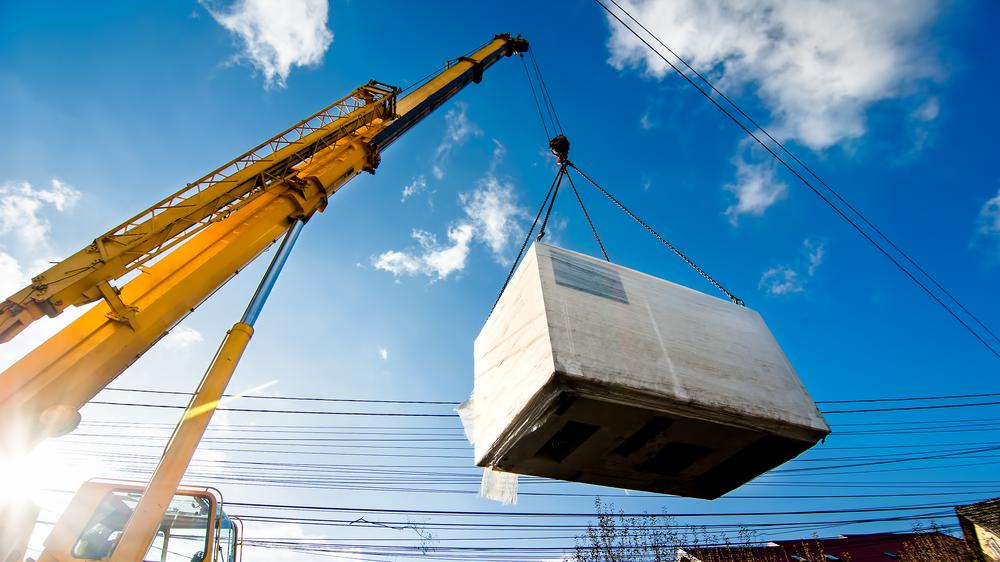 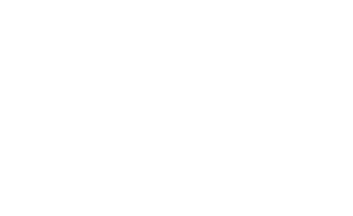 Amstrong® Ultra Lighter & longer crane booms with higher loading capacity
© Bogdanhoda/Shutterstock.com
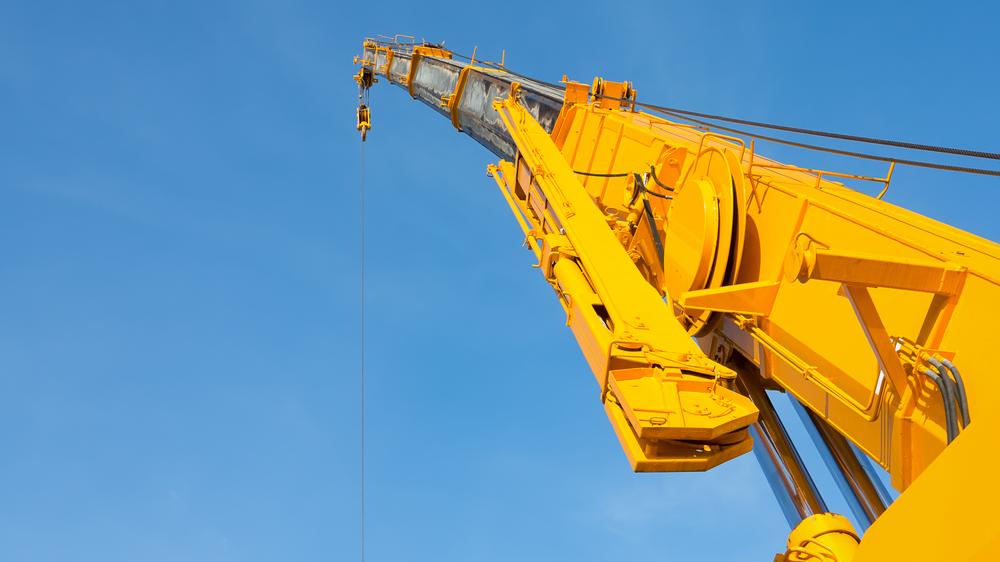 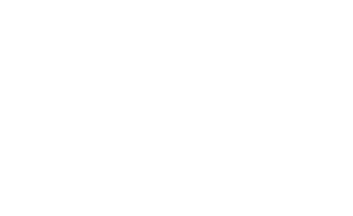 Amstrong® Ultra 
Cranes more sturdy
© LovePHY/Shutterstock.com
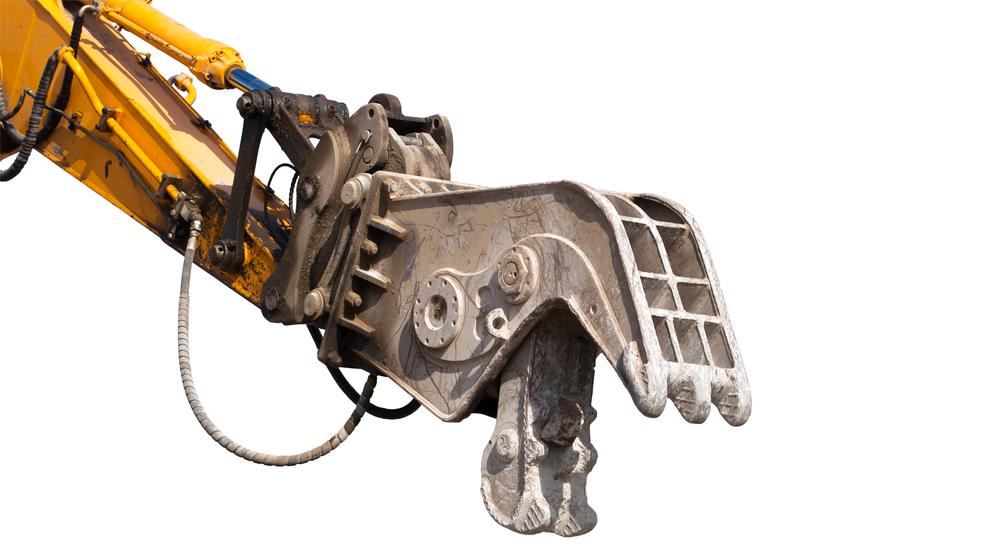 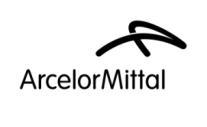 © Vadim Ratnikov / shutterstock.com
Amstrong® Ultra
Most stringent toughness performance
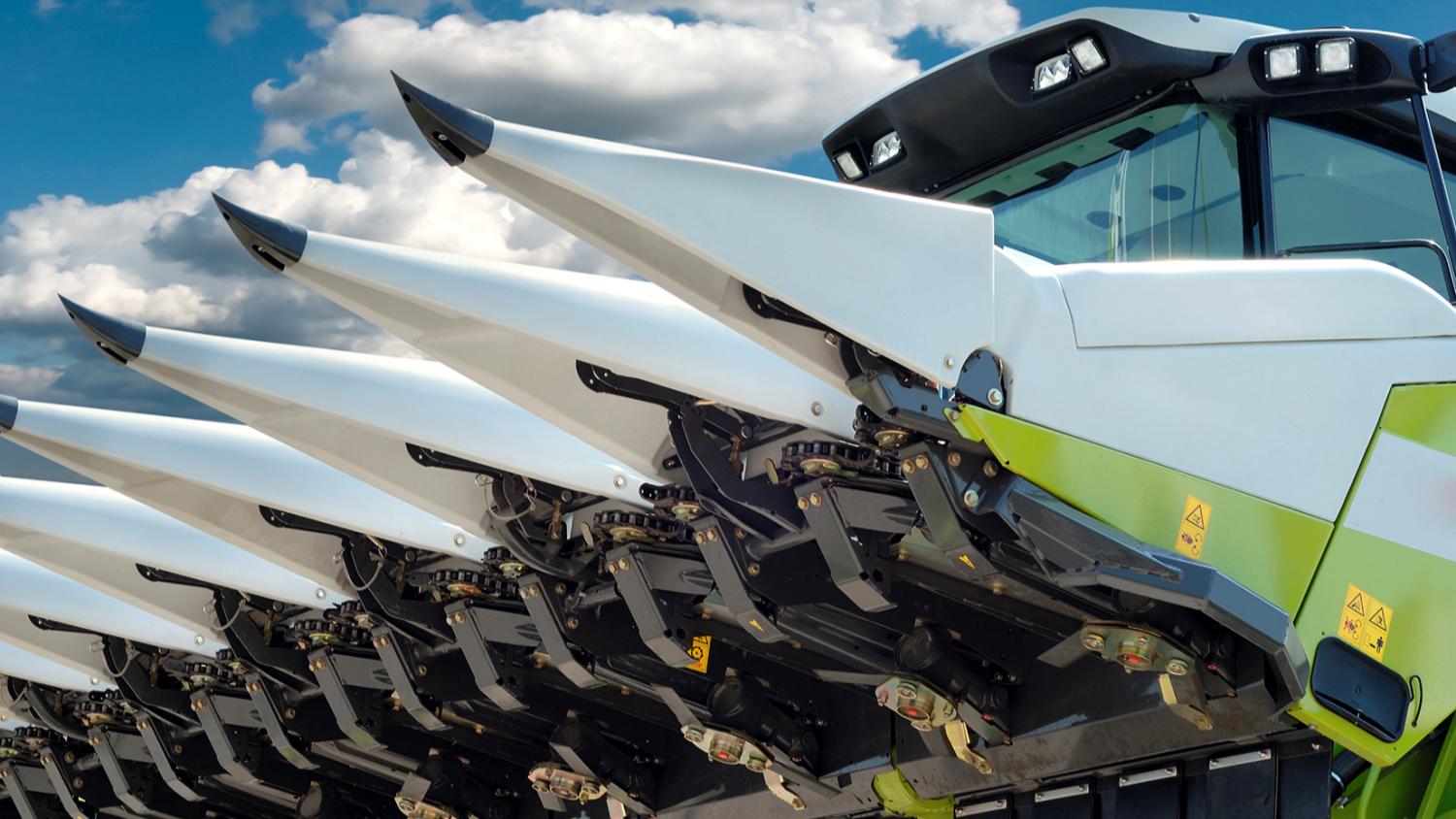 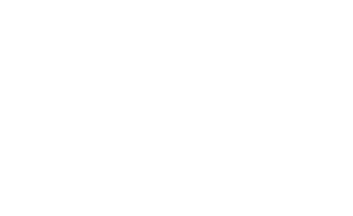 Amstrong® Ultra Enabling smarter design to improve performance
© Fotokostic / shutterstock.com
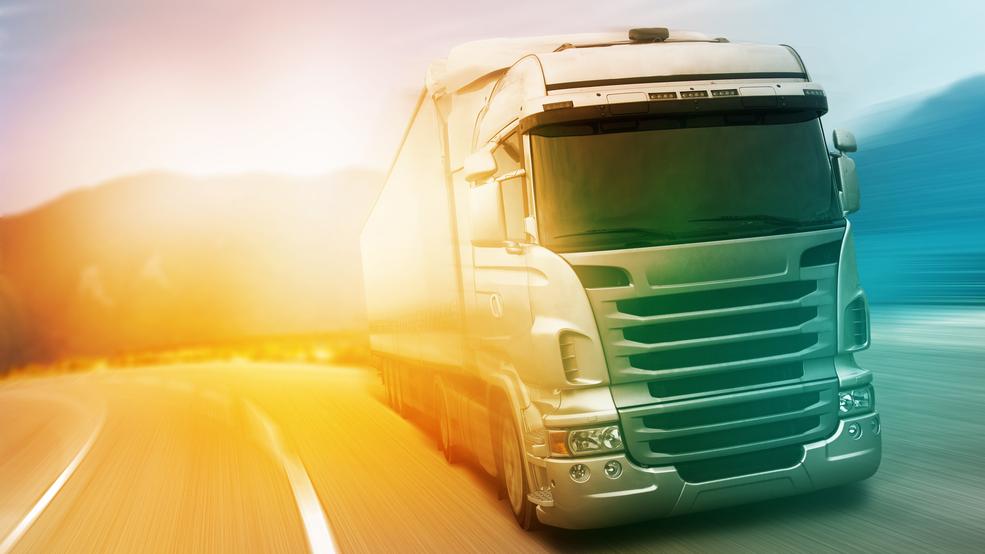 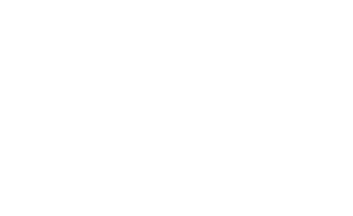 Amstrong® Ultra Lighter & greener transport solutions
© Nomad_Soul/Shutterstock.com
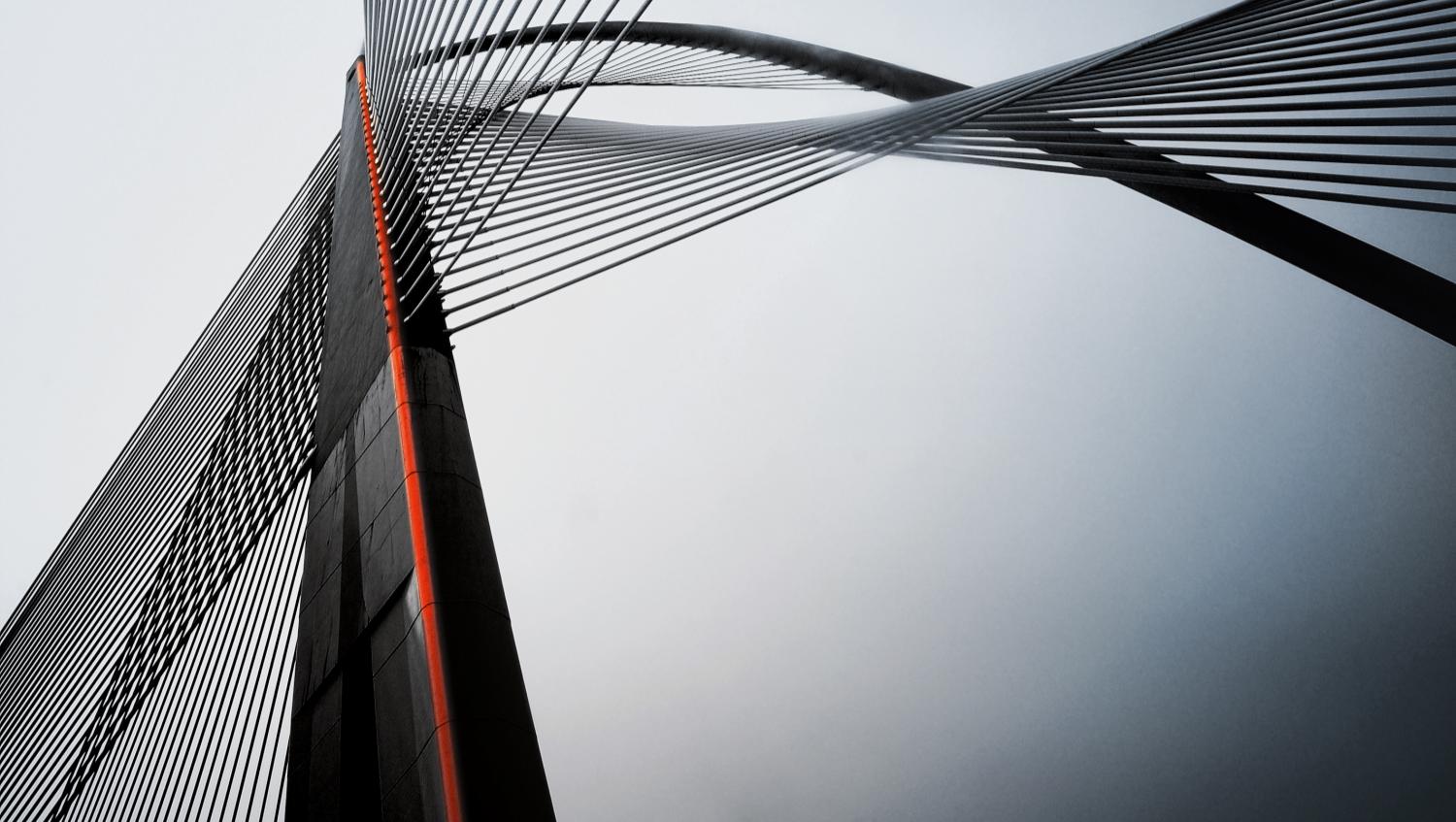 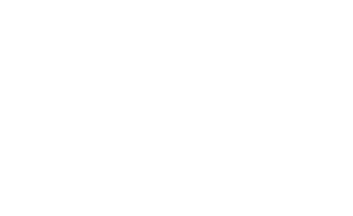 Amstrong® UltraThe smartest choice
© AzriSuratmin, istockphoto.com, adapted by Philippe Vandenameele
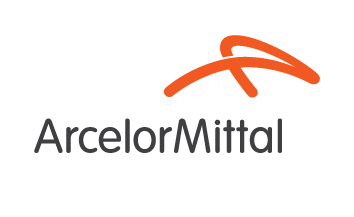 Produced by: ArcelorMittal Europe Communications


© 2016